OpenFOAMPerformance Benchmark and Profiling
October 2017
Note
The following research was performed under the HPC Advisory Council activities
Participating vendors: Huawei, Mellanox
Compute resource - HPC Advisory Council Cluster Center

The following was done to provide best practices
OpenFOAM performance overview
Understanding OpenFOAM communication patterns
Ways to increase OpenFOAM productivity
MPI libraries comparisons

For more info please refer to 
http://www.huawei.com
http://www.mellanox.com
https://www.openfoam.com/
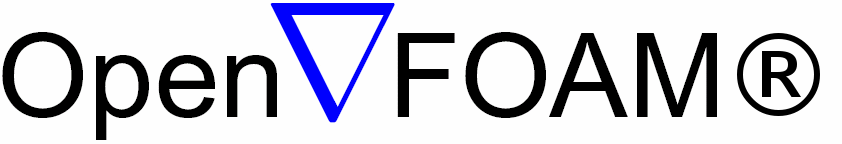 OpenFOAM
OpenFOAM® (Open Field Operation and Manipulation) CFD
Toolbox in an open source CFD applications that can simulate
Complex fluid flows involving
Chemical reactions
Turbulence
Heat transfer
Solid dynamics
Electromagnetics
The pricing of financial options
OpenFOAM support can be obtained from OpenCFD Ltd
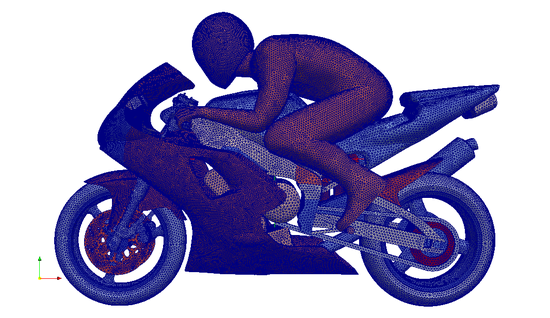 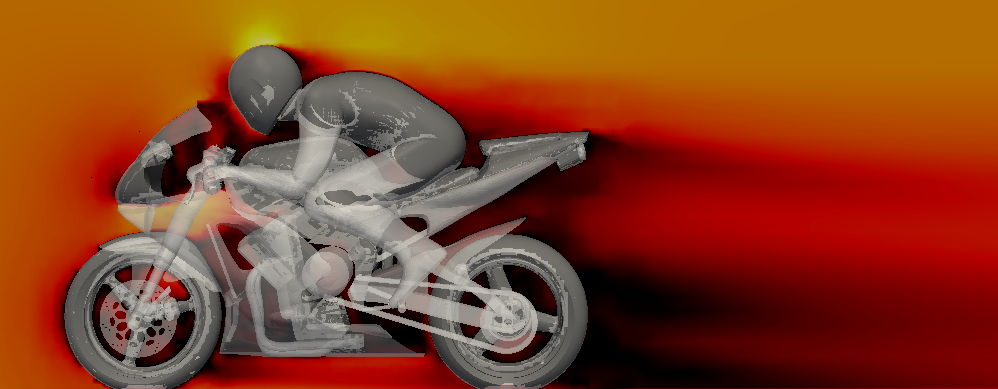 Objectives
The presented research was done to provide best practices
OpenFOAM performance benchmarking
MPI Library performance comparison
Interconnect performance comparison 
Compilers comparison
Optimization tuning
The presented results will demonstrate 
The scalability of the compute environment/application
Considerations for higher productivity and efficiency
Test Cluster Configuration
Huawei FusionServer E9000 with FusionServer CH121 V5 16-node (640-core) “Skylake” cluster
Dual-Socket 20-Core Intel Xeon Gold 6138 @ 2.00 GHz CPUs (27.5MB L3 Cache, Turbo @3.70 GHz)
Dual-Socket 18-core Intel Xeon Gold 6140 @ 2.30 GHz CPUs (24.75MB L3 Cache, Turbo @3.70 GHz)
Dual-Socket 20-core Intel Xeon Gold 6148 @ 2.40 GHz CPUs (27.5MB L3 Cache, Turbo @3.70 GHz)
Memory: 192GB memory, DDR4 2666 MHz RDIMMs per node
OS: RHEL 7.3, MLNX_OFED_LINUX-4.1-1.0.2.0 InfiniBand SW stack
Mellanox ConnectX-4 and ConnectX-5 EDR 100Gb/s InfiniBand Adapters
Mellanox Switch-IB SB7800 36-port EDR 100Gb/s InfiniBand Switch
Huawei OceanStor 9000 Scale-out NAS storage system
Compilers: Intel Parallel Studio XE 2018
MPI: Intel MPI 2018, Mellanox HPC-X MPI Toolkit v1.9.7
Application: OpenFOAM v1612+, single precision
Benchmarks: MotorBike, 160K elements, 100 steps
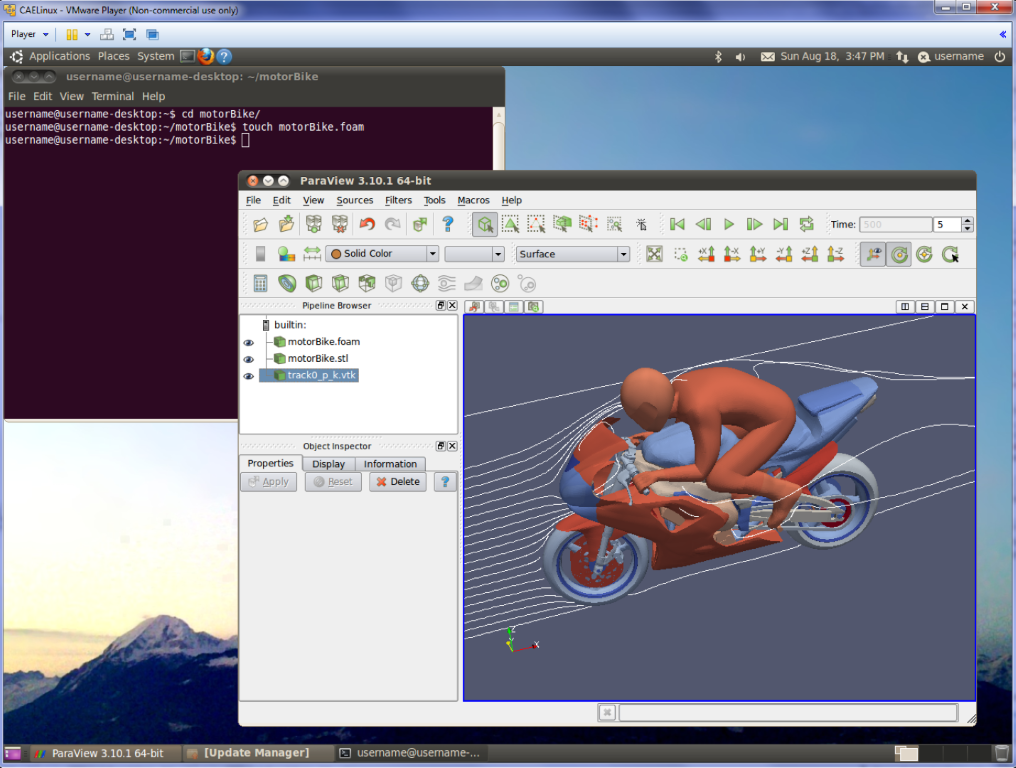 Introducing Huawei FusionServer E9000 – CH121 V5
High-Performance 2-Socket Blade Unlocks Supreme Computing Power
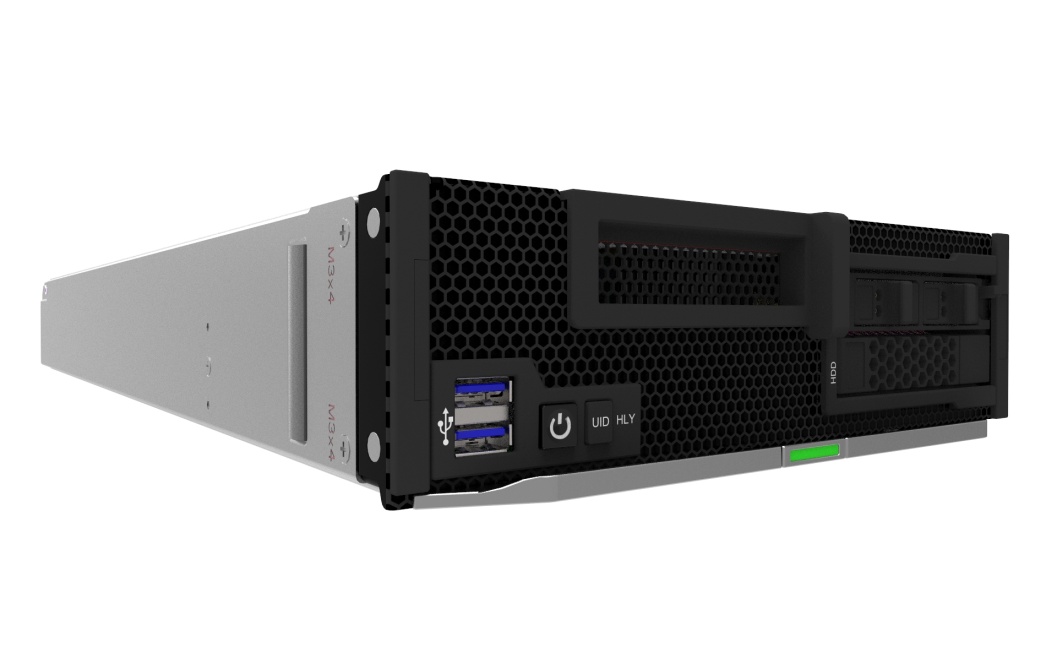 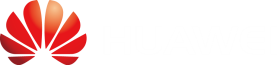 Full-series Intel® Xeon® Scalable Processors, 24 DDR4 DIMMs, AEP memory supported, 1 PCIe slot, 2 SFF/2 NVMe SSDs/4 M.2 SSDs high-performance storage, multi-plane network, LOM supported
OpenFOAM Performance – CPU SKUs and Generation
OpenFOAM performance gain by larger core counts and better memory throughput
“Gold 6140” demonstrates a 34% of performance gain (29% more cores) vs E5-2680v4
“Gold 6148” demonstrates a 34% of performance gain (42% more cores) vs E5-2680v4
Base clock are the same on E5-2680 v4 and Gold 6148, while Gold 6140 runs slightly slower
Skylake supports 6 memory channels and faster DIMMs which impacts on memory performance
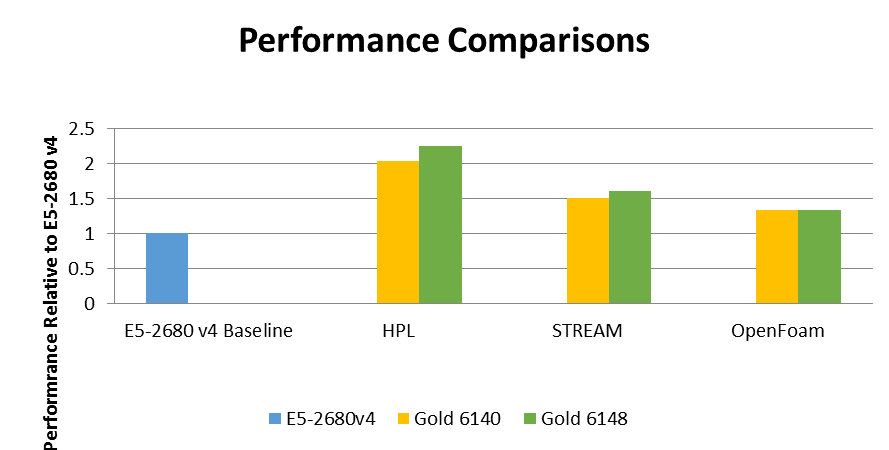 34%
34%
Higher is better
Single Node Performance
OpenFOAM Performance – CPU SKUs and Generation
Performance benefits of Skylake CPU grows as cluster scales (on per-node basis)
Performance gain of ~60% by “Skylake” CPUs compared to “Broadwell” CPUs
Difference may be mainly due to additional cores, and newer CPU architecture available in Skylake
No difference in using “Gold 6140” versus “Gold 6148”, despite slightly higher clock and more cores
Gold 6148 has 2 more CPU cores, and slight increase in CPU base clock
Possible reason may be memory bandwidth saturation, and turbo clock are same for both CPUs
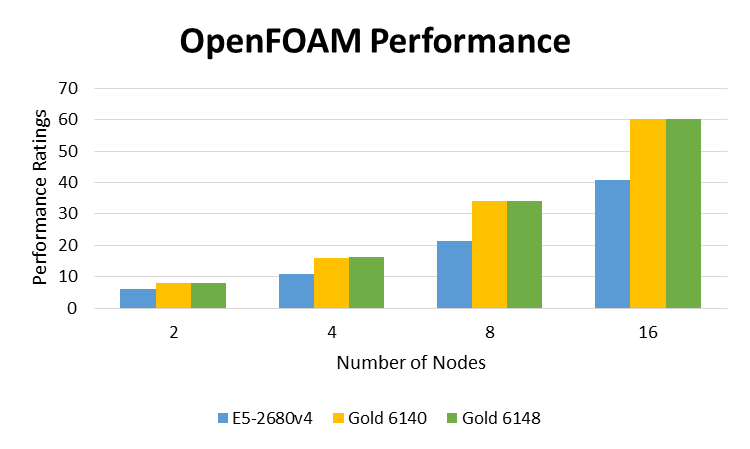 47%
60%
46%
34%
Higher is better
40 MPI Processes / Node
OpenFOAM Performance – CPU SKUs and Generation
Performance benefits of Skylake CPU grows as cluster scales (on by-core basis)
Performance is even between “Skylake” CPUs and “Broadwell” CPUs at 40 cores
Performance gain become much more apparent at scale
CPU Information:
Gold 6148: Dual Socket 20-core Intel Xeon 6148 @ 2.4GHz (Turbo @ 3.7GHz)
E5-2680v4: Dual Socket 14-core Intel Xeon E5-2680v4 @2.4GHz (Turbo @ 3.3GHz)
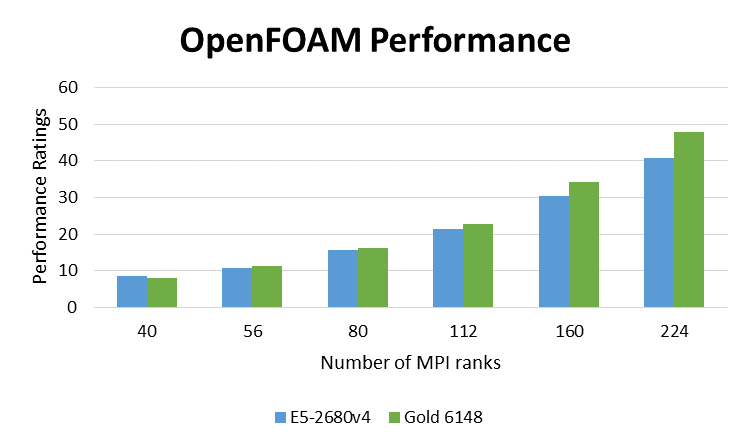 17%
12%
6%
4%
2%
Higher is better
OpenFOAM Performance – Memory Speed
Memory speed provides some benefits to OpenFOAM performance
Skylake platform supports DIMM speed up to 2666MHz DIMMs
2666MHz DIMMs is theoretically ~11% faster than the 2400MHz DIMMs
OpenFOAM reports only about ~5% of the improvement on a single node
Only part of the benefits in speed is translated into performance gain for OpenFOAM
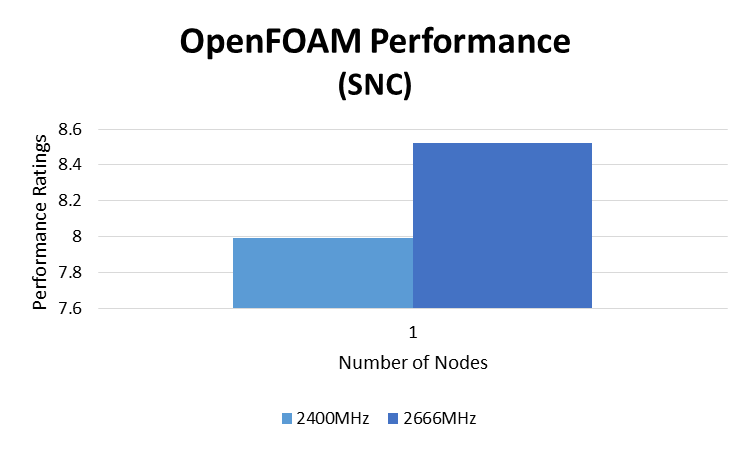 Higher is better
40 MPI Processes / Node
OpenFOAM Performance – Sub-NUMA Clustering
Enabling SNC provides marginal benefits for OpenFOAM
Sub-NUMA Clustering (SNC) is similar to a cluster-on-die (COD) in Haswell/Broadwell generation
CPU cores and memory would be split into 2 separate NUMA domains when SNC is enabled
SNC generally should demonstrate some benefits for applications that requires good NUMA locality
SNC only demonstrates small marginal gain when SNC is enabled
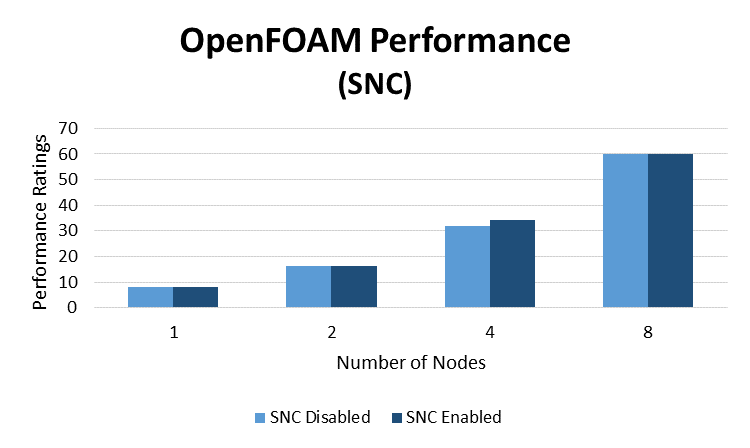 Higher is better
40 MPI Processes / Node
OpenFOAM Performance – Processes Per Node
Observed best performance with using less CPU cores per node
Some benefits by using 36 cores per node on a Gold 6138; compared to 40 or 32 PPN
Dual-socket “Gold 6138” provide up to 40 per node
Potentially due to memory bandwidth saturation for the number of Skylake cores
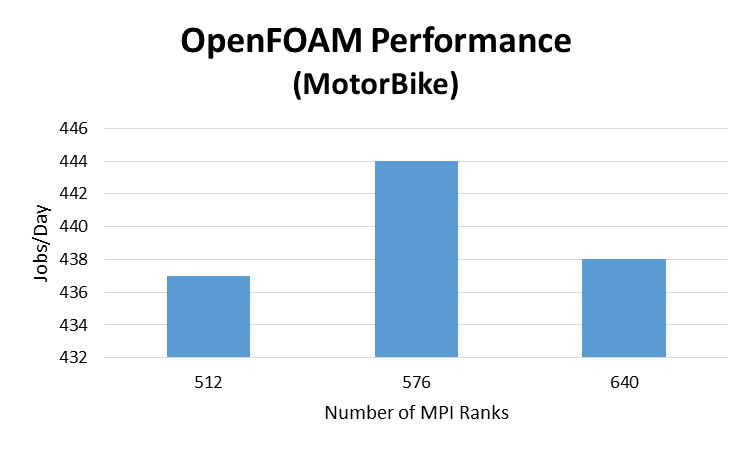 Gold 6138
OpenFOAM Profiling – MPI/User Time Ratio
OpenFOAM simpleFOAM solver uses mainly non-blocking communications
23% of overall runtime spent on MPI communication at 16 nodes / 640 MPI cores
Both Intel MPI and HPC-X spent the same time in overall runtime on MPI communications
Overall of MPI time spent in MPI non-blocking communications (MPI_Waitall 47%, MPI_Isend, 47%)
Most of the MPI calls made by OpenFOAM are MPI_Waitall
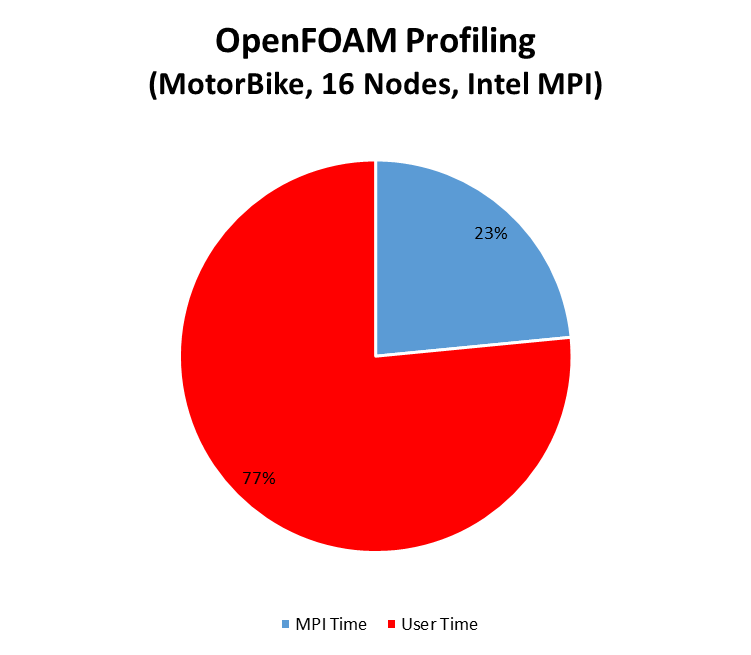 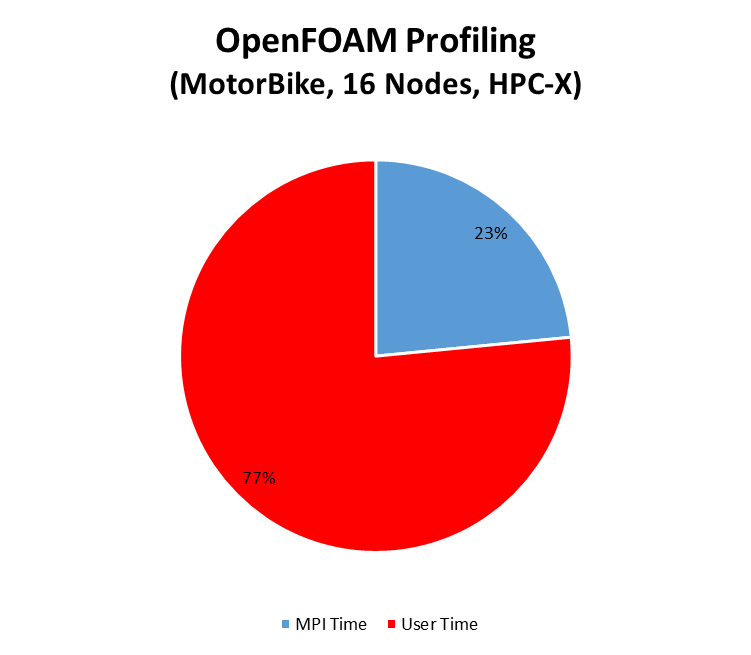 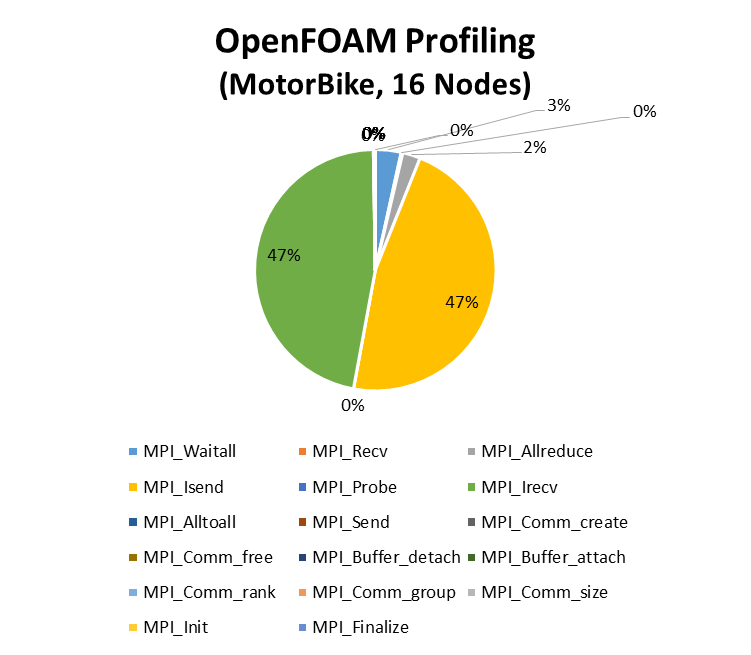 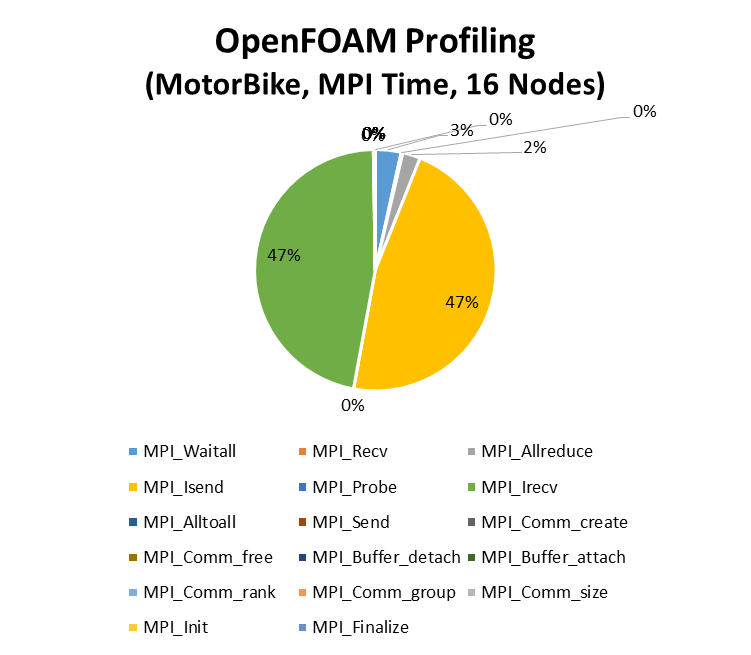 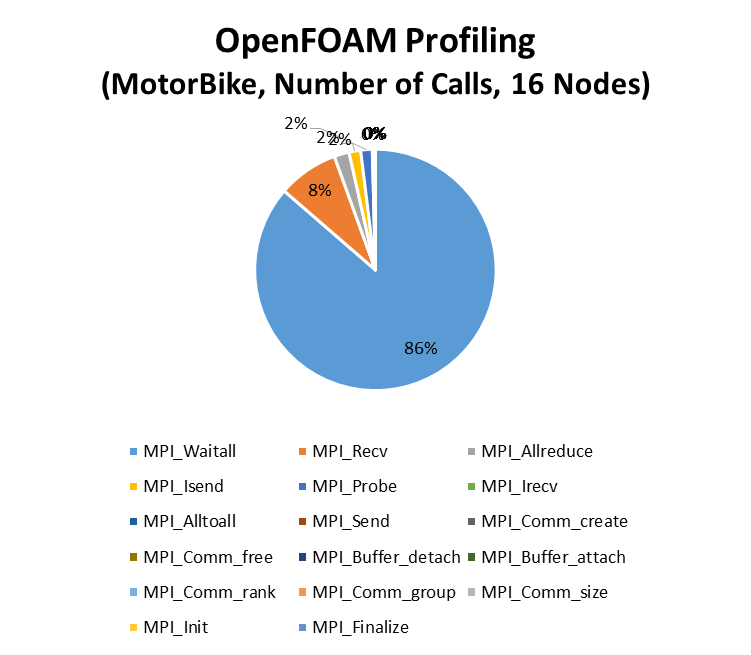 OpenFOAM Summary
OpenFOAM performance gain by larger core counts and better memory throughput
“Gold 6140” demonstrates a 34% of performance gain (29% more cores) vs E5-2680v4 (on 1-node)
“Gold 6148” demonstrates a 34% of performance gain (42% more cores) vs E5-2680v4 (on 1-node)
Performance gain of ~60% by “Skylake” CPUs compared to “Broadwell” CPUs (on multi-node)
No difference in using “Gold 6140” versus “Gold 6148”, despite slightly higher clock and more cores
Effect on MPI on OpenFOAM “simpleFOAM” solver performance 
Intel MPI (DAPL) performs slightly better for up to 16 nodes
Effect on Skylake generation on OpenFOAM performance
Provides substantial performance gain due to the larger core count, support for memory channels
Faster 2666MHz DIMM (compares to 2400MHz) translates to increase of 5% in performance
Effect on SNC (Sub-NUMA Clustering) on performance
Enabling Sub-NUMA Clustering provides little/marginal benefits
Observed best performance is using less cores than available per node
Slight benefits by using 36 CPU cores per node; compared to 40 or 32 PPN
Thank You
HPC Advisory Council
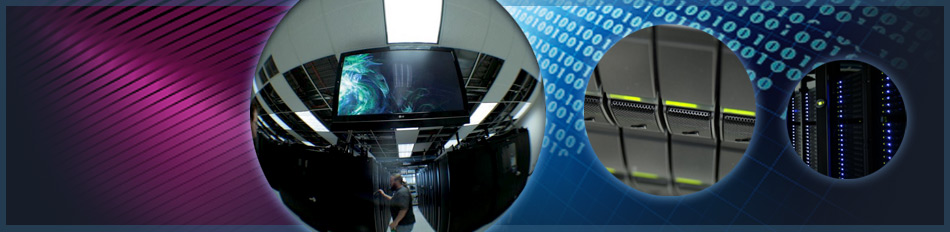 All trademarks are property of their respective owners. All information is provided “As-Is” without any kind of warranty.   The HPC Advisory Council makes no representation to the accuracy and completeness of the information contained herein.  HPC Advisory Council undertakes no duty and assumes no obligation to update or correct any information presented herein
15